Профилактика ОКИ и РОТОВИРУСНЫХ ИНФЕКЦИЙ
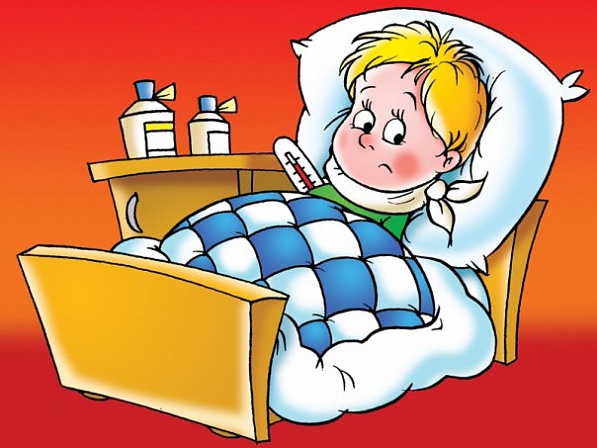 «Материалы ЕДИ, март 2024 г.»
Информация здравпункта УО «ГрГУ имени Янки Купалы»
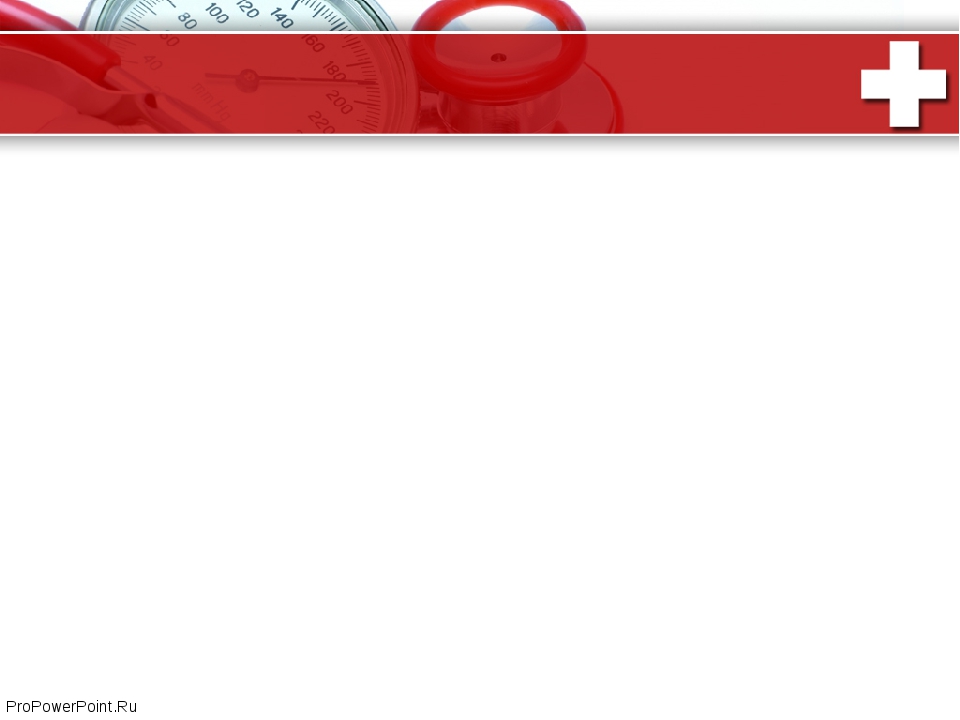 Что такое кишечные инфекции?
Кишечная инфекция – это заболевание, вызванное патогенным микроорганизмом, протекающее с явлениями общей интоксикации (головная боль, слабость, температура), поносом, рвотой и болями в животе, обусловленными воспалением слизистой оболочки кишечника или желудка. 
Кишечные инфекции очень широко распространены, причем заболевают ими люди любого возраста. Но наиболее подвержены заболеванию кишечными инфекциями дети, пожилые люди и те, кто недавно перенес какое-либо иное тяжелое заболевание. 
По частоте обращений к врачу в развитых странах кишечные инфекции стоят на втором месте после ОРВИ.
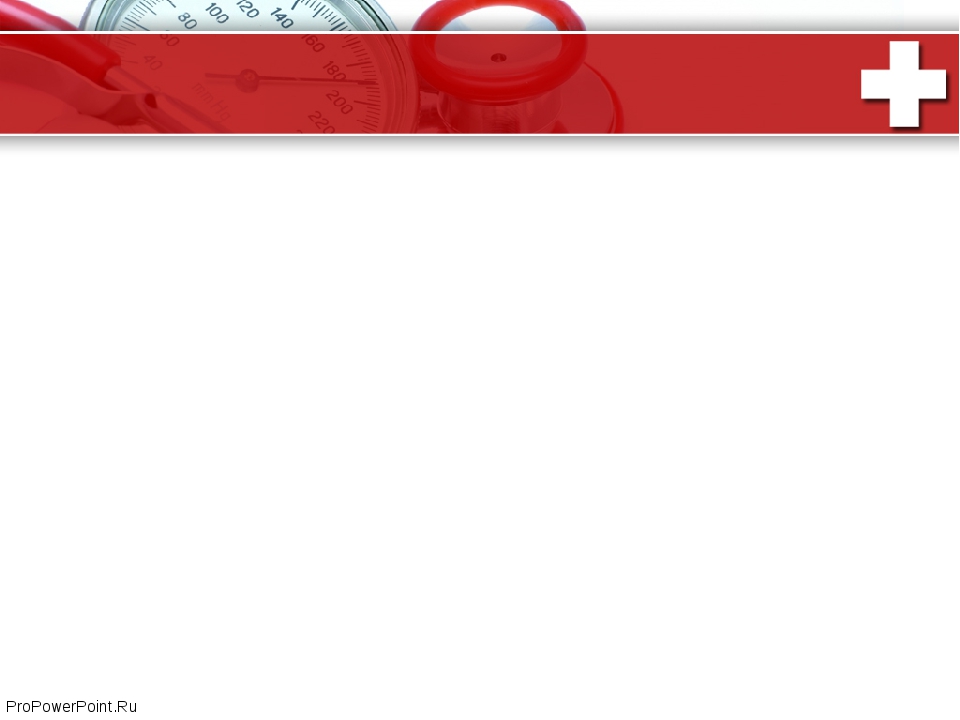 Группа  инфекционных заболеваний
Возбудители кишечных инфекций принадлежат к разнообразным таксономическим группам. В роли этиологических агентов выступают:
Бактерии (шигеллы, сальмонеллы, диареегенные эшерихии, иерсинии, кампилобактеры, стафилакокки, клебсиеллы и др.)
Вирусы (рото-, адено-, энтеро-, астро-, корона-, торо-, калицивирусы и др.)
Простейшие (лямблии, криптоспоридии и др.)
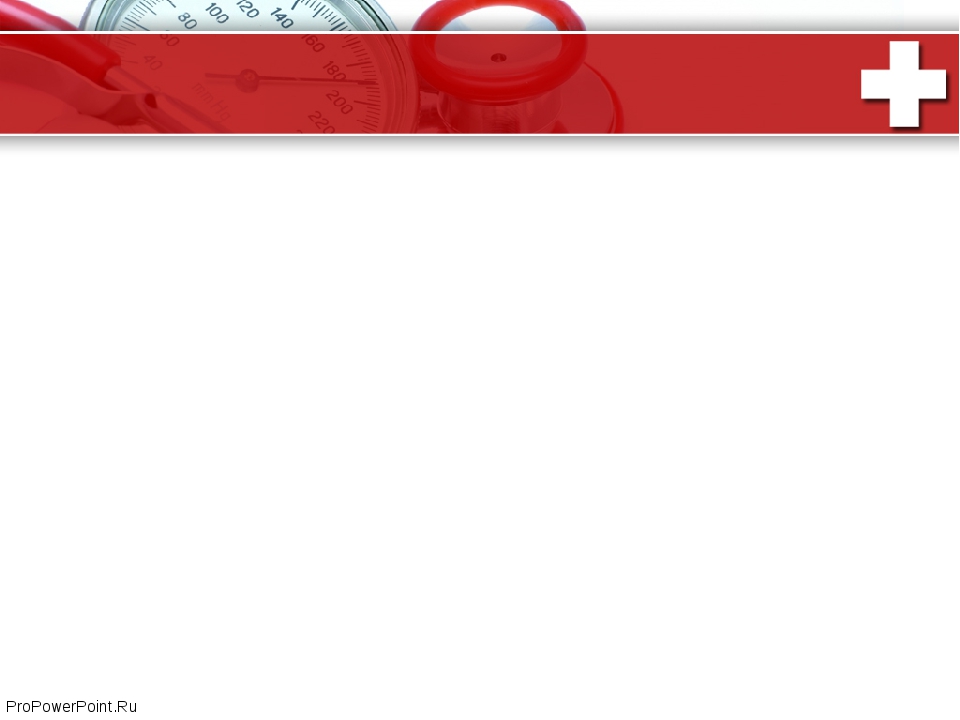 Пути заражения инфекциями
Заражение кишечными инфекциями происходит при попадании микроорганизма в пищеварительный тракт через рот с загрязненными микробами продуктами, водой, предметами обихода и т.д. 
Иными словами, если в воде, на каких-либо предметах, частях тела или продуктах оказываются микробы-возбудители кишечной инфекции, то при их попадании в рот они проникают в нижележащие отделы желудочно-кишечного тракта и вызывают заболевание.
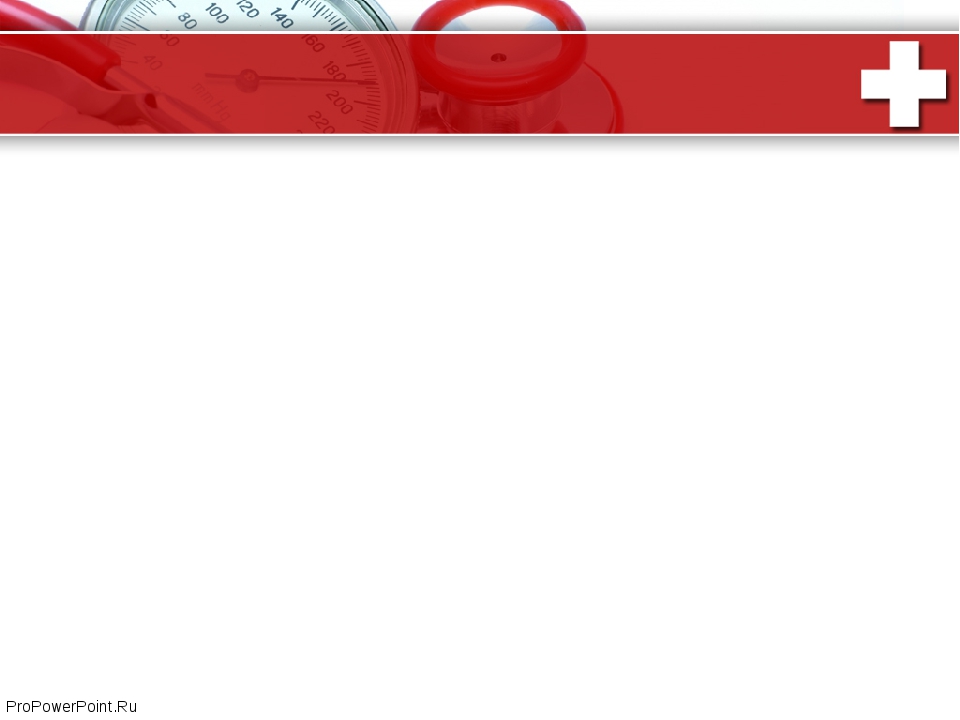 Симптомы  заболевания
Основным и самым опасным симптомом заболевания является сильная диарея. На ее фоне развивается обезвоживание организма, что и приводит к тяжелым последствиям. 
Изначально могут появиться кожные высыпания, зуд.
Основными признаками заболевания являются: 
спазмы и боли в животе;
пропадает аппетит; 
при глистной инвазии возникает запор; 
ухудшается сон – во время болезни повышается раздражительность, что приводит к ухудшению качества сна; 
ослабление иммунитета – бактерии не дают организму поглощать необходимые питательные вещества; 
скрежетание зубами – часто этот симптом бывает у детей в ночное время.
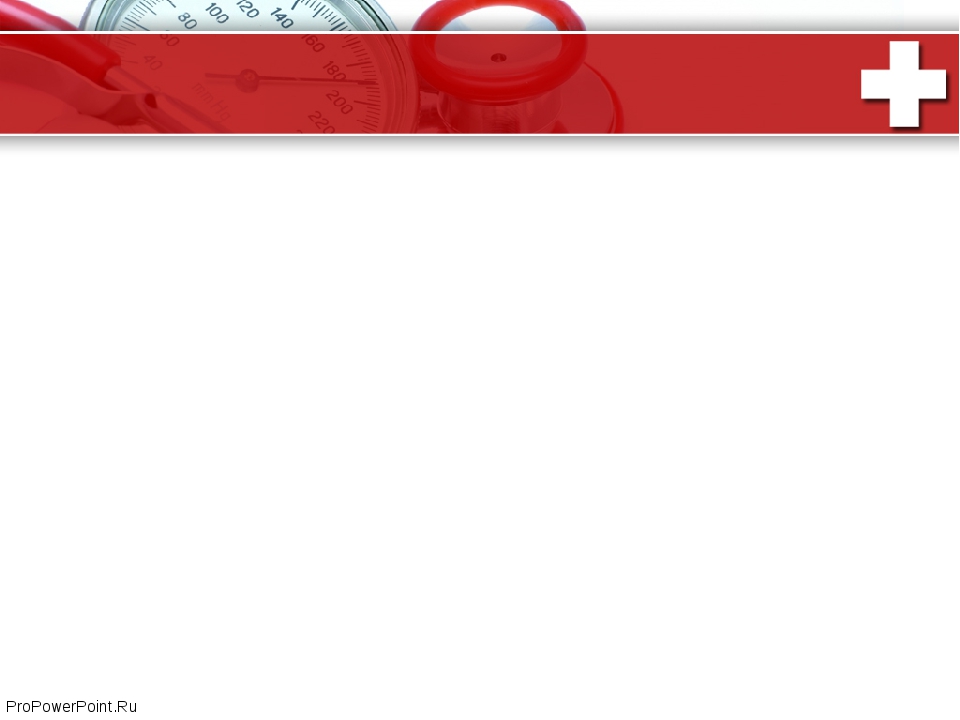 Классификация причин заболевания
несоблюдение правил гигиены – грязные кухонные поверхности, грызуны и насекомые, немытые руки;
неправильное хранение продуктов – микроорганизмы с сырого мяса и морепродуктов попадают на другие продукты во время готовки, использования одной и той же разделочной доски, при хранении на одной полке в холодильнике; 
плохая термическая обработка – патогенные микроорганизмы погибают только при температуре выше 70 градусов; 
долгое нахождение готовой пищи вне холодильника – комнатная температура приводит к быстрому размножению бактерий; 
несвежие, некачественные продукты.
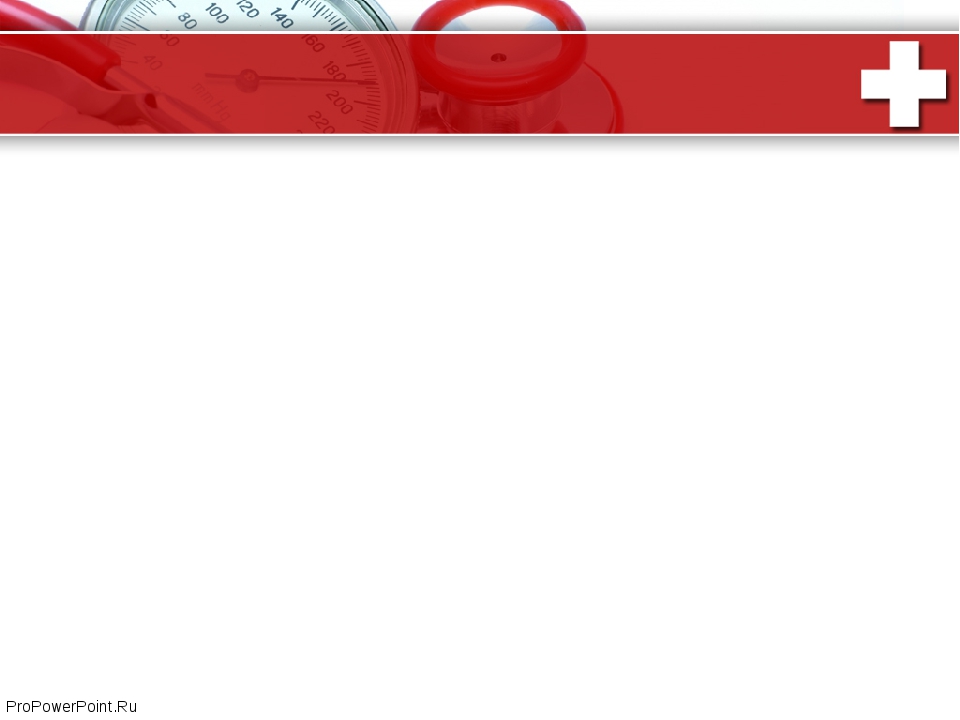 Кишечные инфекции
Больше половины случаев заболевания кишечными инфекциями приходится на детей. 
Основной механизм заражения – некачественная питьевая вода и молочные продукты, грязные руки, овощи и фрукты, от больного взрослого. 
Важно! Ежегодно в мире от острой кишечной инфекции погибает примерно 1 млн детей. 
Наиболее частые кишечные инфекции у детей:
кишечный грипп (ротавирусная инфекция); 
сальмонеллез; 
энтеровирус; 
дизентерия; 
эшерихиоз 
Независимо от типа возбудителя, симптомы заболевания проявляются болью в животе, повышенной температурой, рвотой. Отмечается расстройство стула, при этом в каловых массах может присутствовать слизь, кровь, гной. У ребенка появляется озноб. Обезвоживание организма всегда сопровождает детей. Появляется сухость во рту, постоянная жажда, количество мочи уменьшается. На фоне плохого аппетита происходит потеря веса. Длительное обезвоживание приводит к слабости, сонливости, глаза и кожа пересыхают. 
При обезвоживании и температуре выше 38 градусов необходимо незамедлительно вызвать врача. 
Диета после кишечной инфекции должна включать разваренную гречневую, рисовую и овсяную кашу, приготовленную на воде. Мясо следует вводить постепенно, разрешены только диетические сорта – крольчатина, индейка, курятина. Из кисломолочных продуктов идеальным является нежирный творог без сахара, кефир.
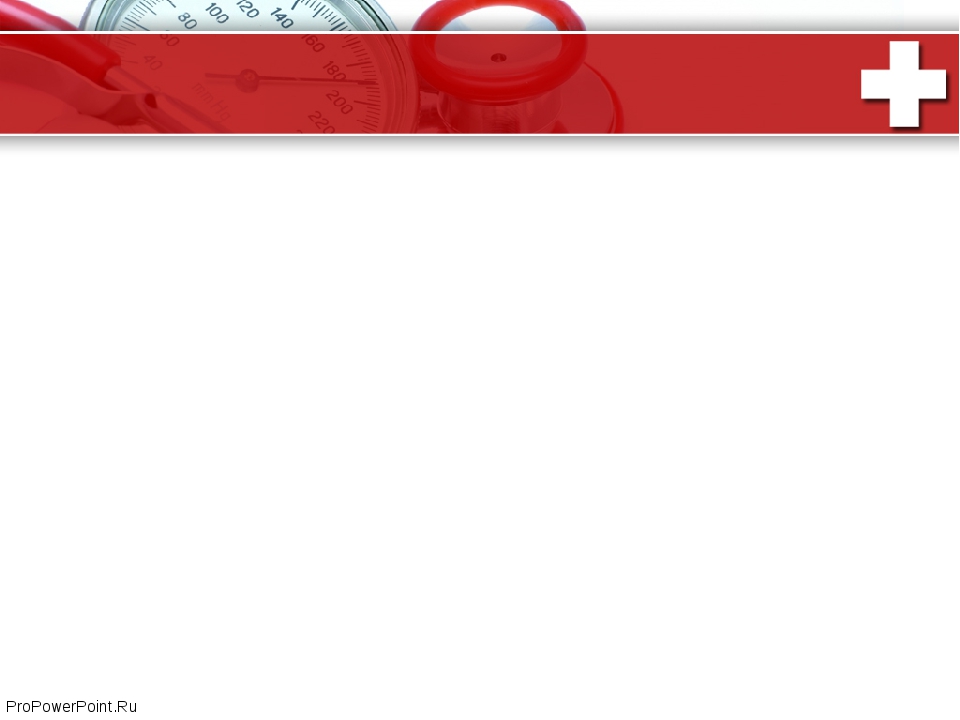 Как правильно питаться — диета
В период обострения заболевания рекомендуют голодание, чтобы предотвратить развитие бактерий. Успокаивающе воздействуют на кишечник рисовая и овсяная каша без соли.
Что можно есть при легкой форме заболевания? В этом случае рекомендуется сохранять привычный рацион, но уменьшить количество пищи на 30%. 
Диета при кишечной инфекции подразумевает полное исключение следующих продуктов: 
некоторые молочные продукты – цельное молоко, йогурты, ряженка, сливки;
черный хлеб; 
овощи – свекла, фасоль, горох; 
цитрусовые фрукты; 
бульоны на мясе и рыбе. 
Что можно кушать при кишечной инфекции? В меню больного должно быть много слизистых супов, протертых каш, кисель, отвар шиповника. Хорошо способствует выздоровлению черника и черемуха, тыква, морковь. Хлеб должен быть подсушенным, обязательно обильное питье. Вся пища должна быть отварной, приготовленной на пару. 
Важно! При кишечных инфекциях часто пропадает аппетит – кормить насильно нельзя.
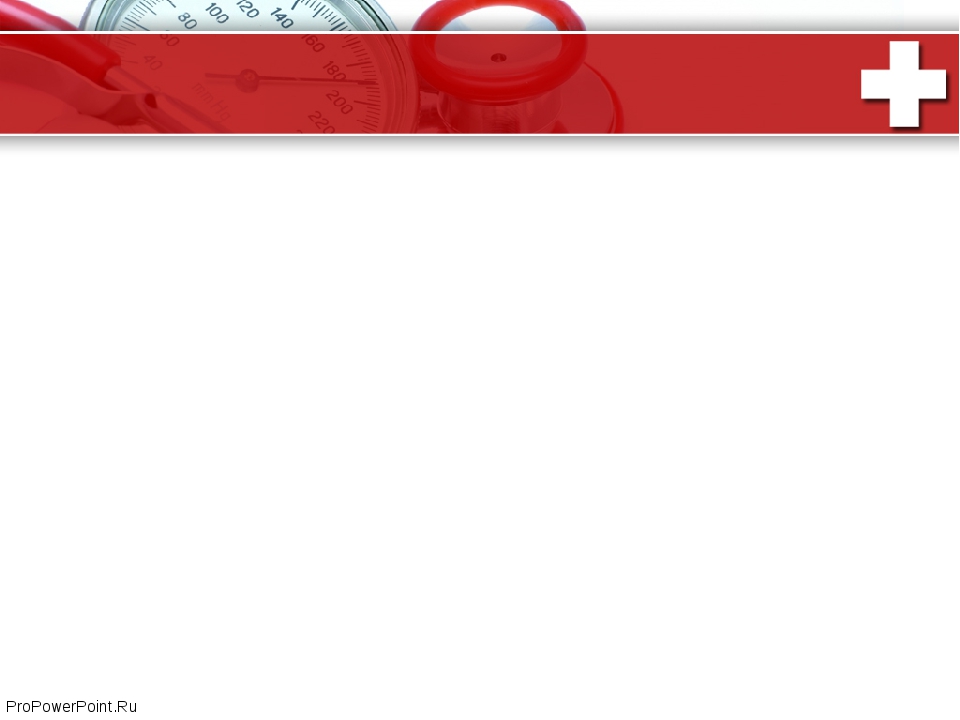 Профилактика
Основу профилактических мероприятий составляет гигиена органов пищеварения – тщательное и частое мытье рук, термическая обработка продуктов питания, регулярное очищение кишечника и желудка. 
Следует избегать блюд со сметаной и майонезом, жирными кремами в жаркое время года. 
Пища всегда должна храниться в холодильнике с соблюдением правил товарного соседства. Но и в холодильнике блюда не могут храниться вечно. 
Все продукты должны быть свежими, без признаков гнили. 
Овощи, фрукты необходимо тщательно мыть горячей водой, желательно чистить. 
Вода из-под крана находится под запретом. Пить можно только очищенную или минеральную воду. 
Все эти правила неукоснительно следует соблюдать взрослым, приучать выполнять их детей.
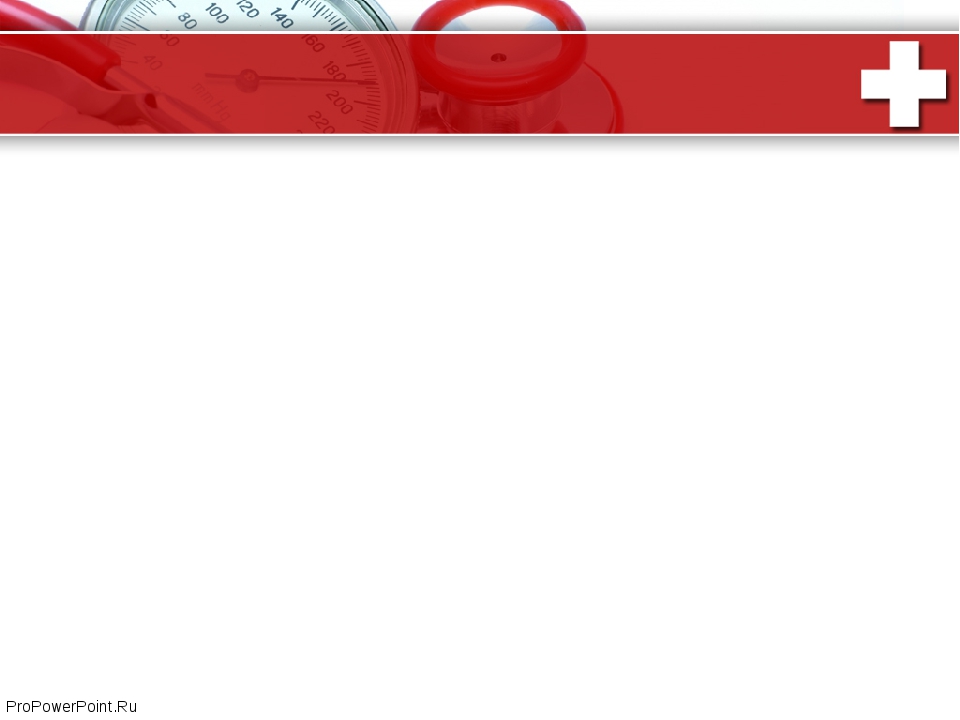 Ротовирусная инфекция
Ротавирусная кишечная инфекция иначе Кишечный (желудочный) грипп, наиболее распространенное вирусное кишечное заболевание. 
Ротавирусы попадают в организм при несоблюдении правил гигиены, через плохо обработанные продукты и воздушно-капельным путем. Вирус устойчив к холоду, при хлорировании воды не гибнет. 
Заболевание носит эпидемиологический характер, чаще всего встречается в холодное время года. Инкубационный период – до 5 дней, но часто первые признаки заболевания начинают проявляться в первые сутки после заражения. Инфицированный человек опасен для окружающих до полного излечения. У детей кишечный грипп встречается чаще, протекает сложнее.
Для острой формы заболевания характерен сильный болевой синдром, понос светлого цвета с примесью крови. Температура быстро достигает отметки 39 градусов, сопровождается частыми приступами рвоты, насморком и воспаленным горлом.
Ротавирусы плохо переносят высокую температуру, поэтому у больных рекомендуется сбивать температуру только выше 38 градусов. Вирусы обитают на грязных руках и продуктах, не погибают они в хлорированной воде. 
Важно! В инкубационный период данная кишечная болезнь протекает без поноса и других, привычных симптомов заболевания.
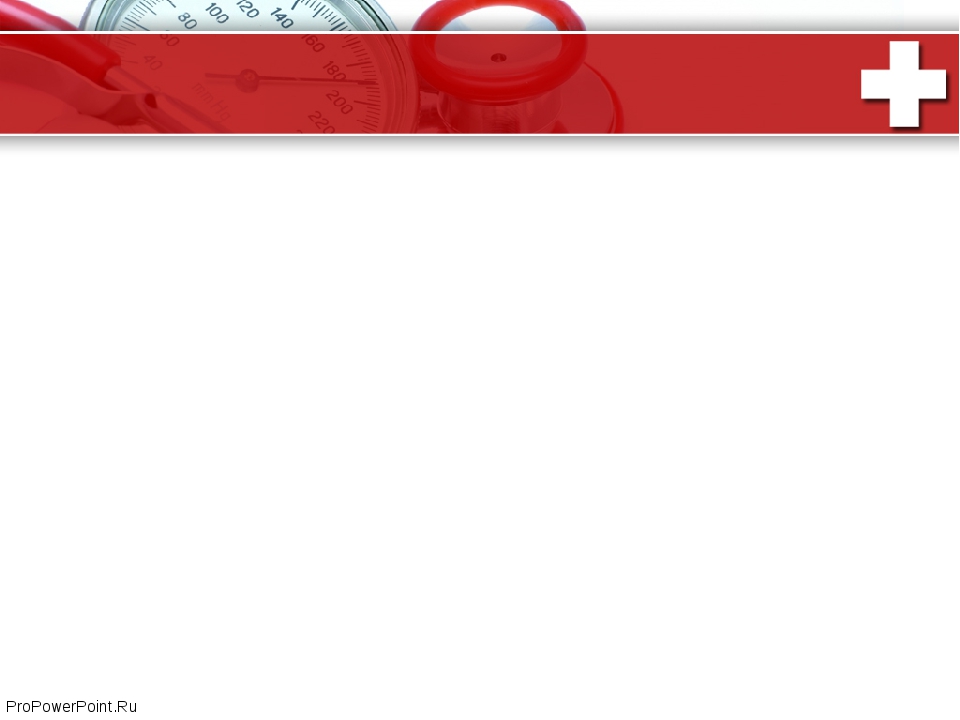 Ротовирус
Инкубационный период протекает до 5 дней. 
Потом заболевание вступает в острую стадию – в течение 3–8 дней будут мучить частые приступы рвоты, болезненные спазмы в животе, расстройство стула. 
Ротавирусная инфекция протекает на фоне высокой температуры – 39–40 градусов. Проявляются все признаки гриппа – кашель, насморк, воспаление горла и слизистых оболочек глаз. 
Диарея – основной и наиболее опасный симптом заболевания, приступы могут возникать более 10 раз в сутки. 
Восстановительный период занимает до 5 дней. Могут еще беспокоить остаточные явления кишечного и респираторного характера. 
Что говорят о ротавирусной инфекции доктора: 
кишечный грипп нельзя лечить самостоятельно – обязательно нужно вызвать на дом врача; 
ротавирусная инфекция – заболевание вирусного происхождения, поэтому лечить антибиотиками бесполезно;
основа лечения – борьба с обезвоживанием; 
наиболее опасное осложнение – пневмония, которая возникает на фоне дефицита жидкости в организме; 
кормит насильно больных нельзя – небольшое голодание принесет большую пользу, нежели прием пищи через силу. 
Для лечения кишечной инфекции используют средства против диареи, для устранения признаков интоксикации, жаропонижающие препараты, спазмолитики. В восстановительный период обязательно нужно принимать лекарственные средства для восстановления микрофлоры кишечника. Пить маленькими порциями как можно чаще. До полного выздоровления категорически противопоказаны молочные продукты. Нельзя ничего жаренного и жирного, от фруктов и соков на время придется отказаться.
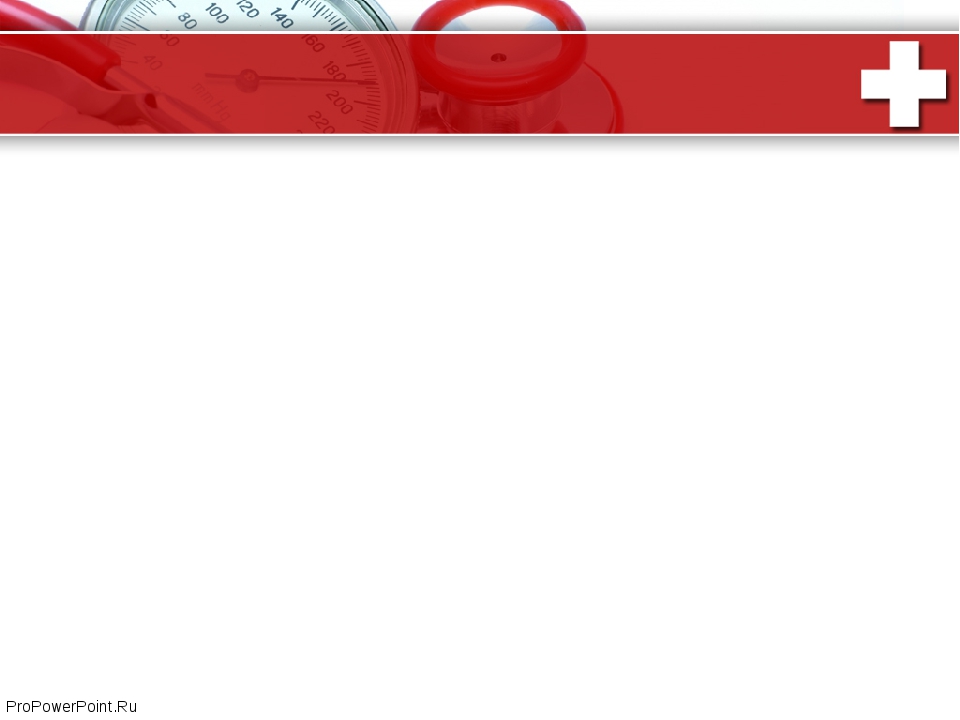 Последствия заражения ротавирусной инфекцией
При проникновении в организм человека ротавирус поражает слизистую оболочку желудка, тем самым препятствуя нормальному расщеплению продуктов, а нерасщепленные продукты токсичны для организма – возникает сильная диарея и интоксикация. 
Основная опасность – обезвоживание. При диарее организм теряет много жидкости, снижается количество выделяемой мочи. На фоне нехватки жидкости может возникнуть помрачение сознание, резкое снижение артериального давления, возникают судороги, необратимые изменения в нервной системе. При дефиците воды в организме более 20% возможен летальный исход. 
Важно! Ротавирусная инфекция поражает только кишечник, вирус в кровь не проникает.
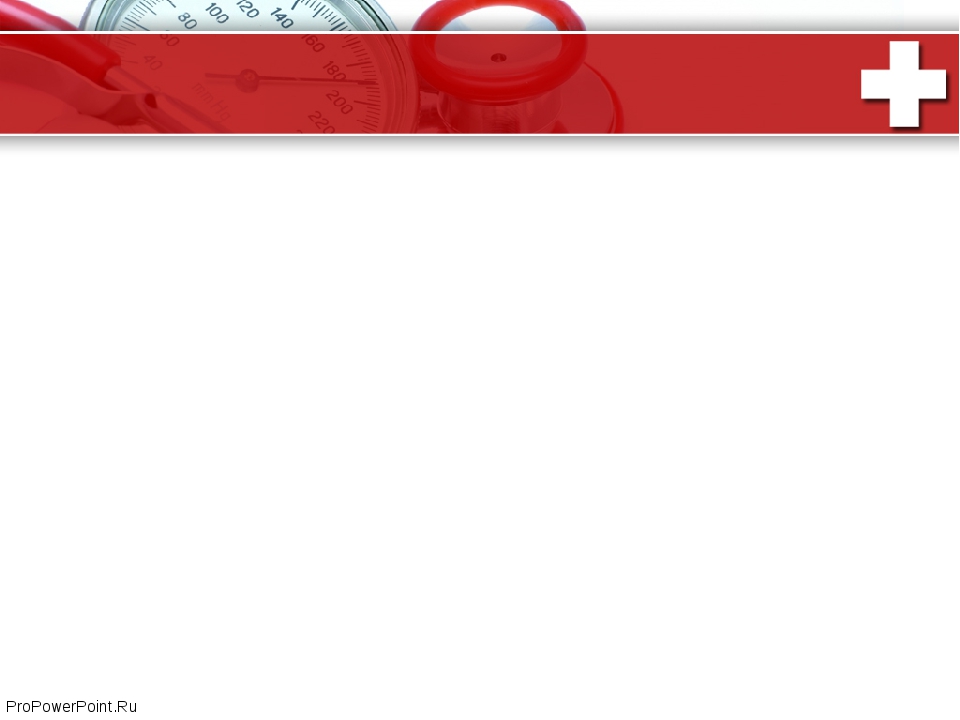 Последствия заболевания
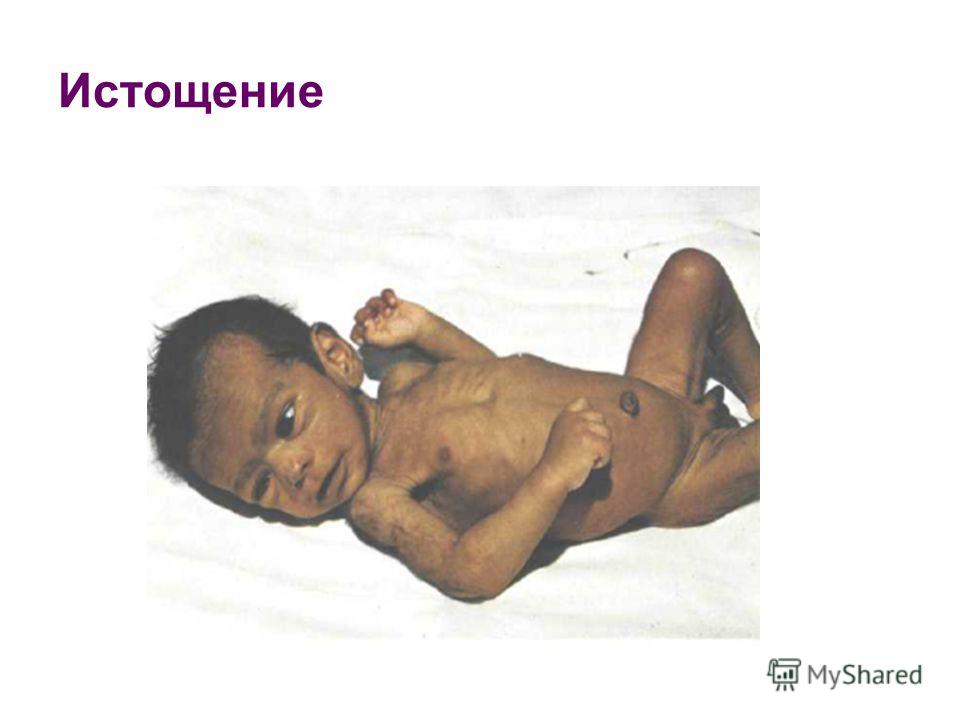